住宅産業における道産材利用の取組
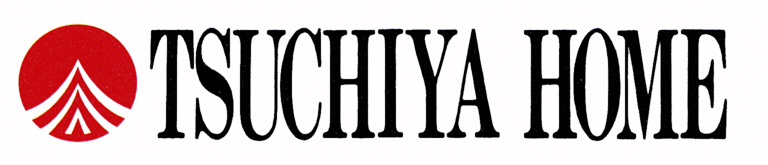 土屋ホームのSDGs・カーボンニュートラルへの取組について
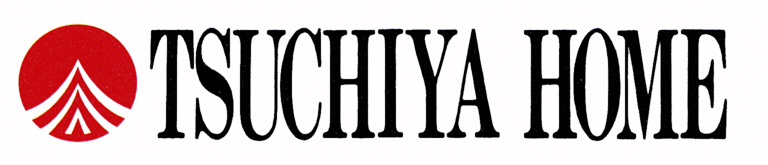 土屋ホームの木材プレカット体制
■本州地区（北東北以外）
■北海道・北東北地区
外注工場　全体の30％
自社工場　全体の70％
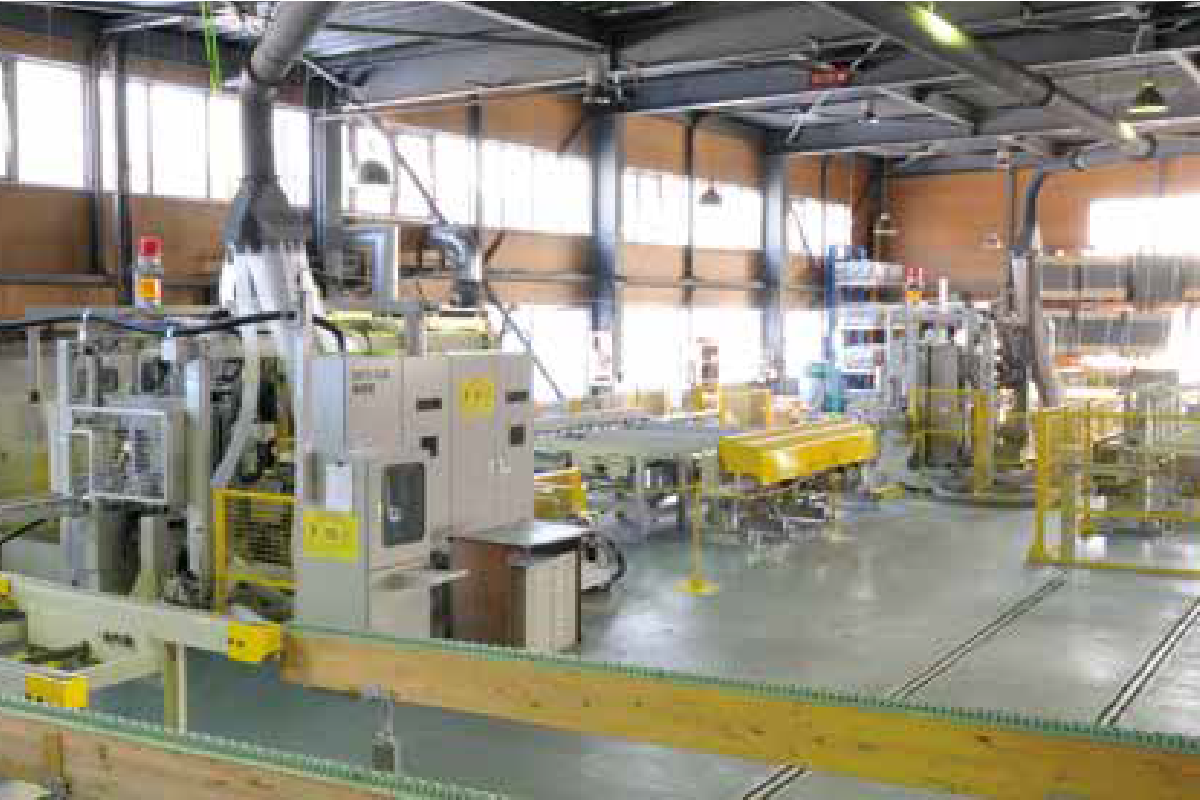 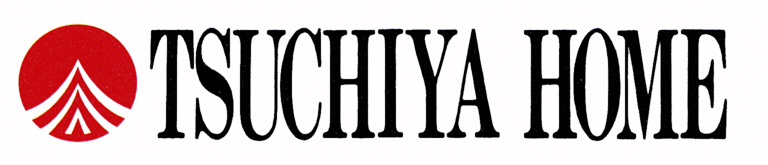 北海道における道産材活用への推移
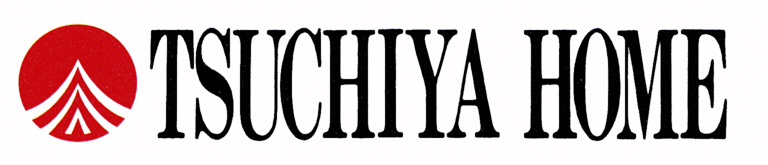 市場への事業展開
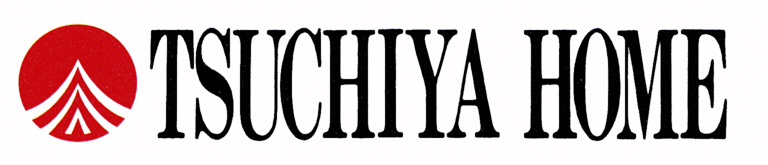 今後に於ける道産材活用について
■道産材活用のメリット
・現在の国際的な市場変動による影響を受けづらい
・国内資源による安定した資源調達
・地産地消による輸送にかかるCO2削減
・道産材活用住宅に住む事で生まれる、施主の環境配慮への貢献
　意識の向上
・地域経済の活性化
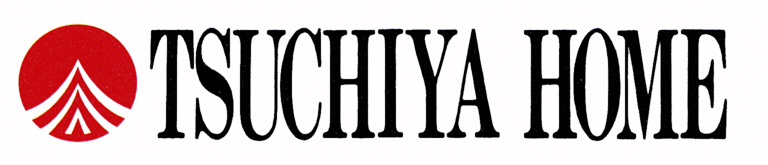 今後に於ける道産材活用について
■道産材活用への課題
・安定した供給量の確保（製販一体化）
・構造材活用実績による道産集成材強度の向上認知
・安定した木材価格の維持とコスト削減
・非住宅、公共建築への積極的普及（耐火認定・構造計算対応）
・エンドユーザーへの啓蒙活動
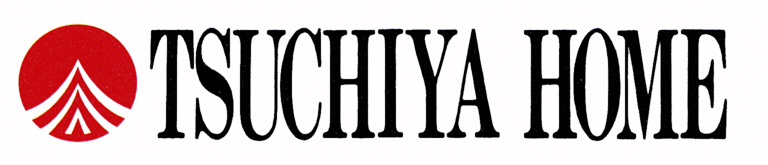 ありがとうございました